4年保育クラスのご案内
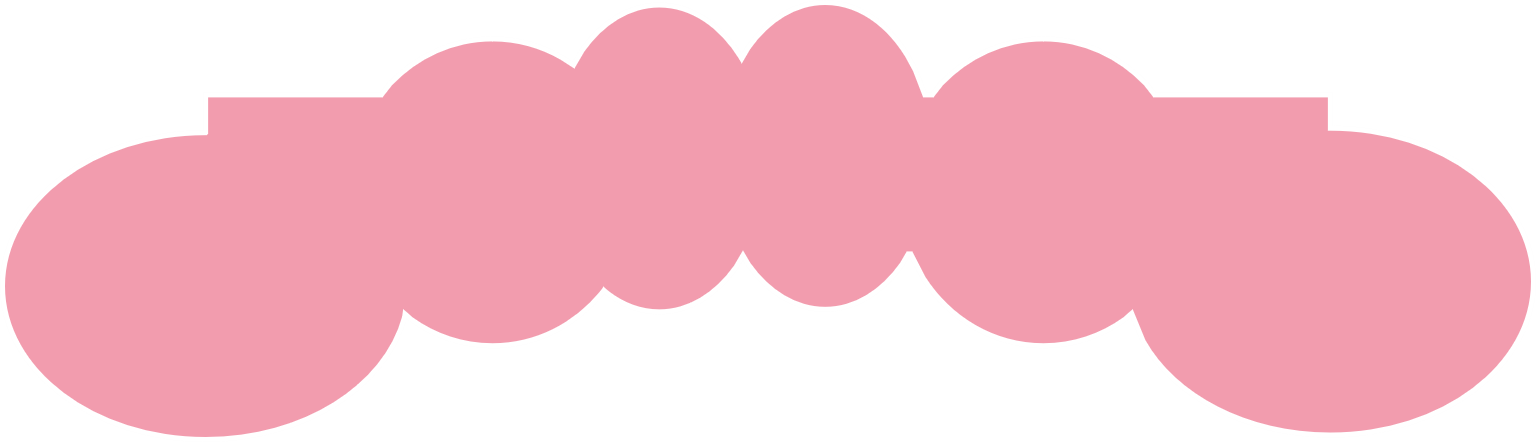 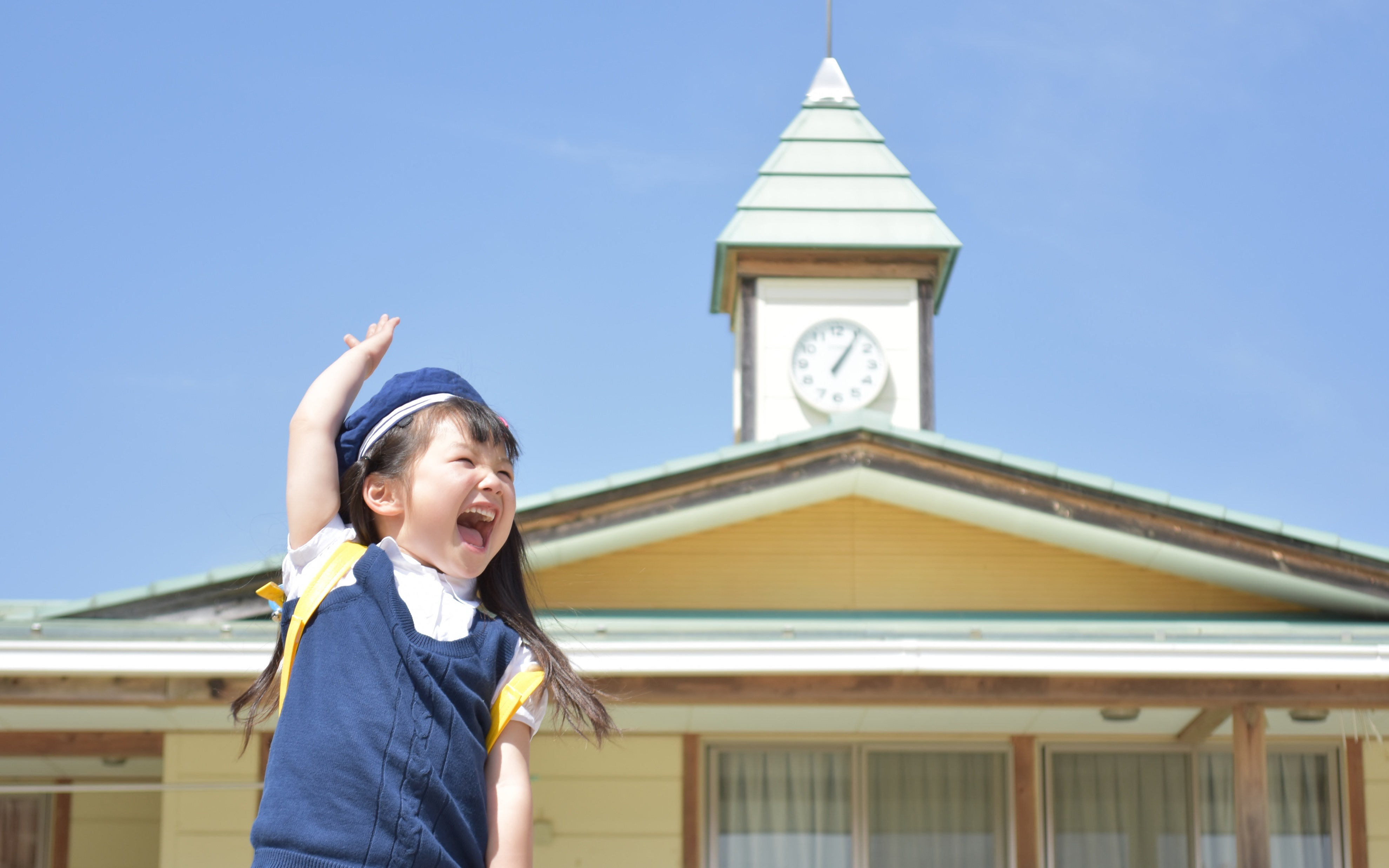 4年保育(満3歳児入園)クラスとは？
例えば…5月に3歳の誕生日を
迎えるお子さんは6月
(誕生日の翌月)から入園できます
3歳の誕生日を迎えたお子さんのことを満3歳児と呼びます。
2019年10月から保育料の無償化が始まりましたが、幼稚園希望者で満3歳児から入園を希望される方については無償化の対象となることが決まりました。
詳細説明をご希望の方はぜひお気軽にお問い合わせください。
〇〇幼稚園では、3歳の誕生日を迎える前の4月から幼稚園に通いたいという方についてもご相談に応じています。
〇〇幼稚園に3歳の誕生日を迎えたら入園できるってご存じでしたか？
地図
ご興味のある方はぜひ一度お問い合わせください！
ホームページまたはお電話でお申込みください。
QR
コード
HPはこちら→
お申込み
お問い合わせ
学校法人〇〇学園　〇〇幼稚園
〇〇幼稚園
検索
〒XXX-XXXX　〇〇〇〇〇〇〇〇　TEL XXX-XXXX